Тепловые двигатели и их влияние на окружающую среду
«Мы научились плавать в воде, как рыбы, летать в небе, как птицы, осталось только научиться жить на земле, как люди»
Бернар Шоу
Что называется тепловыми двигателями?
Тепловыми двигателями называют машины, в которых внутренняя энергия топлива превращается в механическую энергию.
Перечислите основные виды тепловых двигателей.
Виды тепловых двигателей
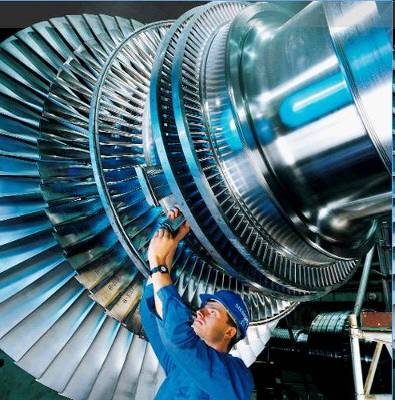 Газовая турбина
Паровая турбина
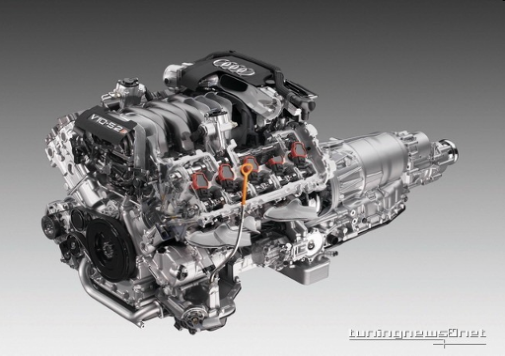 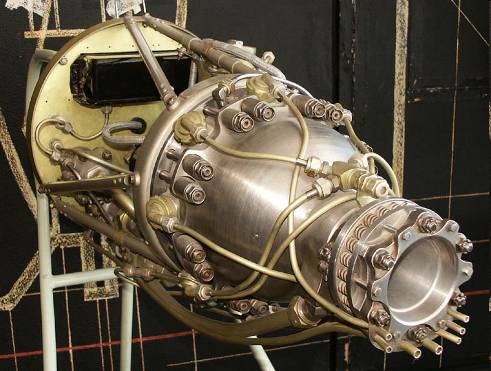 Двигатель внутреннего сгорания
Реактивный двигатель
Применение тепловых двигателей
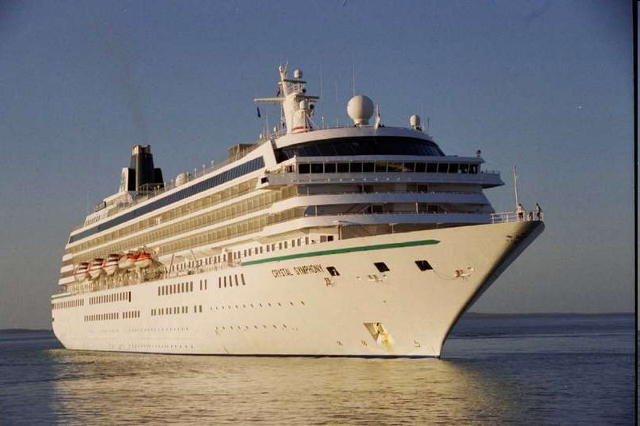 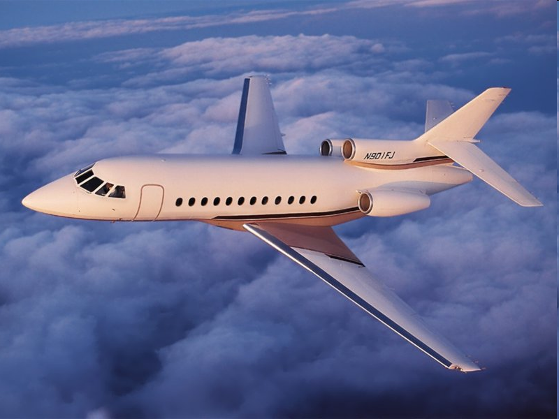 Автотранспорт
Водный транспорт
Авиация
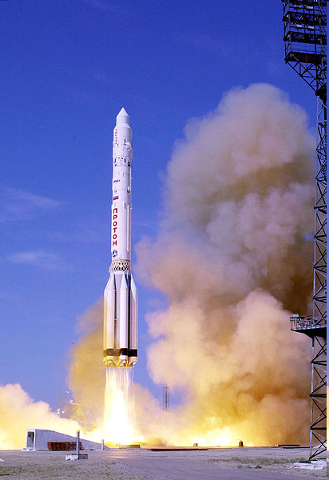 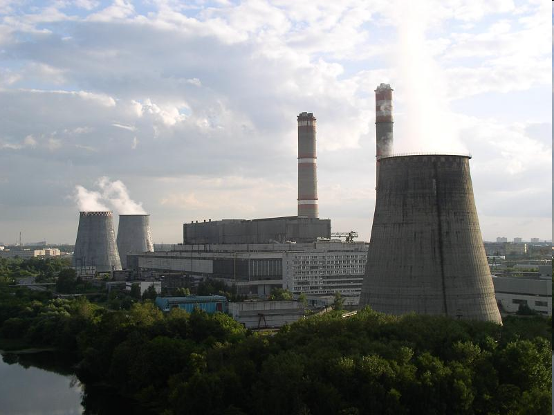 ТЭЦ
Космические ракеты
[Speaker Notes: Авиация]
Что называется коэффициентом полезного действия?
Это физическая величина равная отношению полезной работы к количеству теплоты, полученной от нагревателя

КПД = ( Ап /Q 1)100%
КПД ТД 45 %. Что означает это число?
45% энергии идёт на совершение полезной работы, а 55%энергии тратится впустую на обогрев атмосферы, двигателя и т. д.
КПД тепловых двигателей, %
Паровая машина – 8%
Карбюраторный двигатель -20-30%
Газовая турбина – 36%
Паровая турбина – 35-46%
Устройство теплового двигателя
A П= Q1-Q2
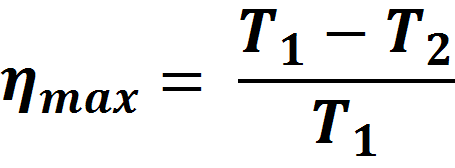 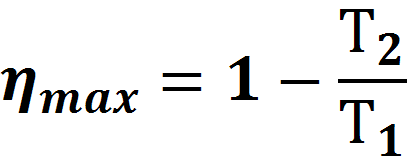 Если Т2 = 0, то КПД =1=100%
При Т1 = 8000К (t1 = 5270С), Т2= 3000К (t2 = 270С)
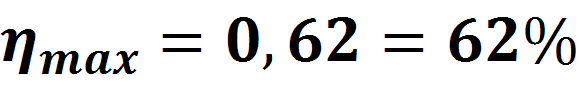 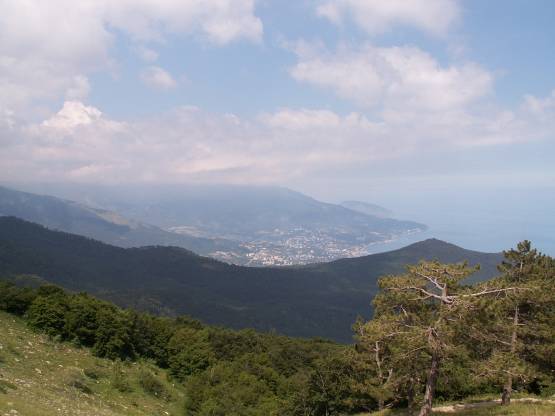 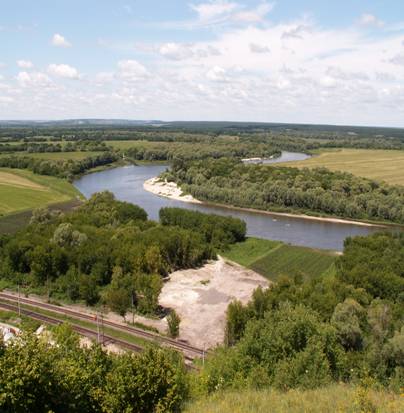 Влияние тепловых двигателей на окружающую среду
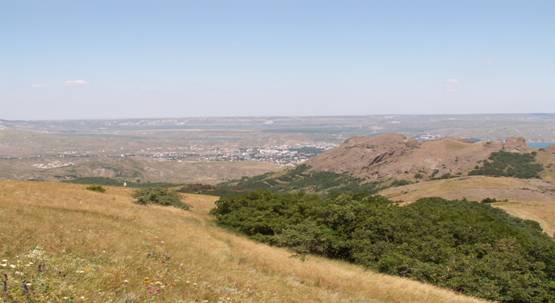 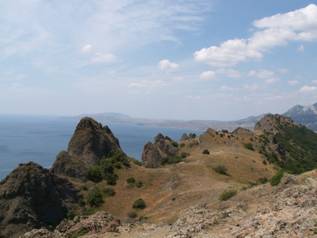 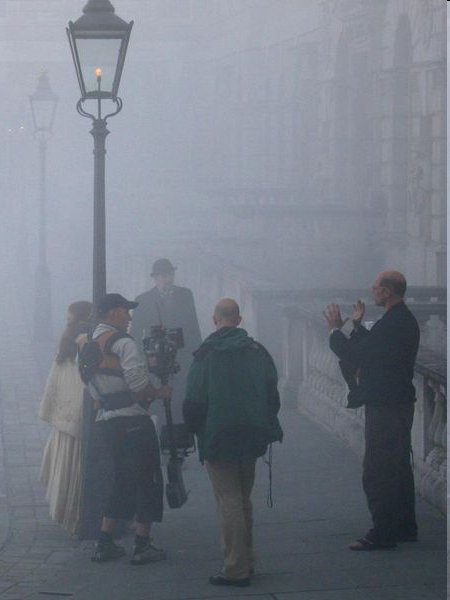 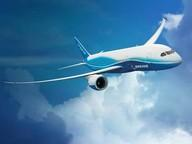 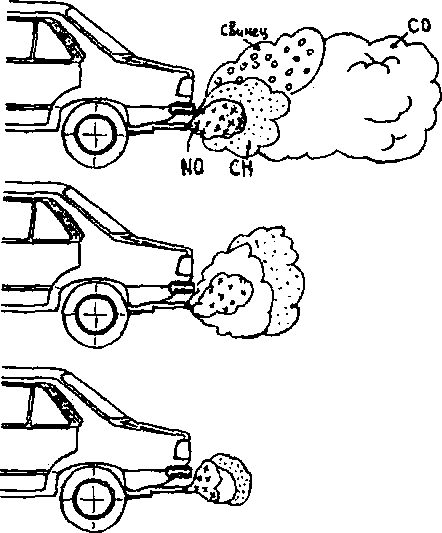 При сжигании топлива
 атмосфера загрязняется азотными, серными соединениями.
Образуются твёрдые частицы пыли и сажи, золоотвалы
Загрязняются почвенные воды
Выпадают кислотные осадки
Заболевания, вызванные загрязнением окружающей среды:
бронхит
бронхиальная астма
пневмония
сердечная недостаточность
инсульт
язва желудка
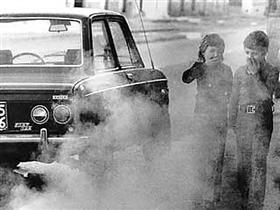 При работе тепловых двигателей  
увеличивается содержание СО и СО2 в атмосфере, что приводит к образованию парникового эффекта
Сбрасываемый в водоёмы отработанный пар приводит к их тепловому загрязнению
Содержание О2 в воде уменьшается
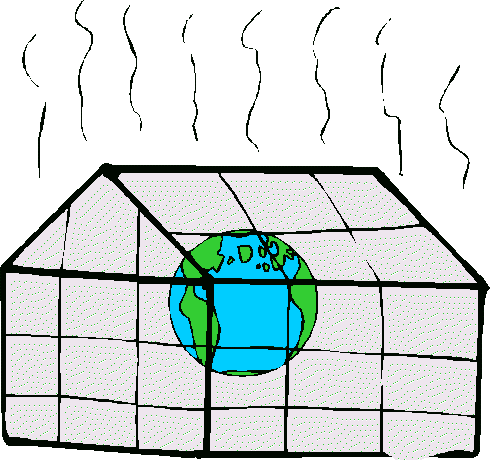